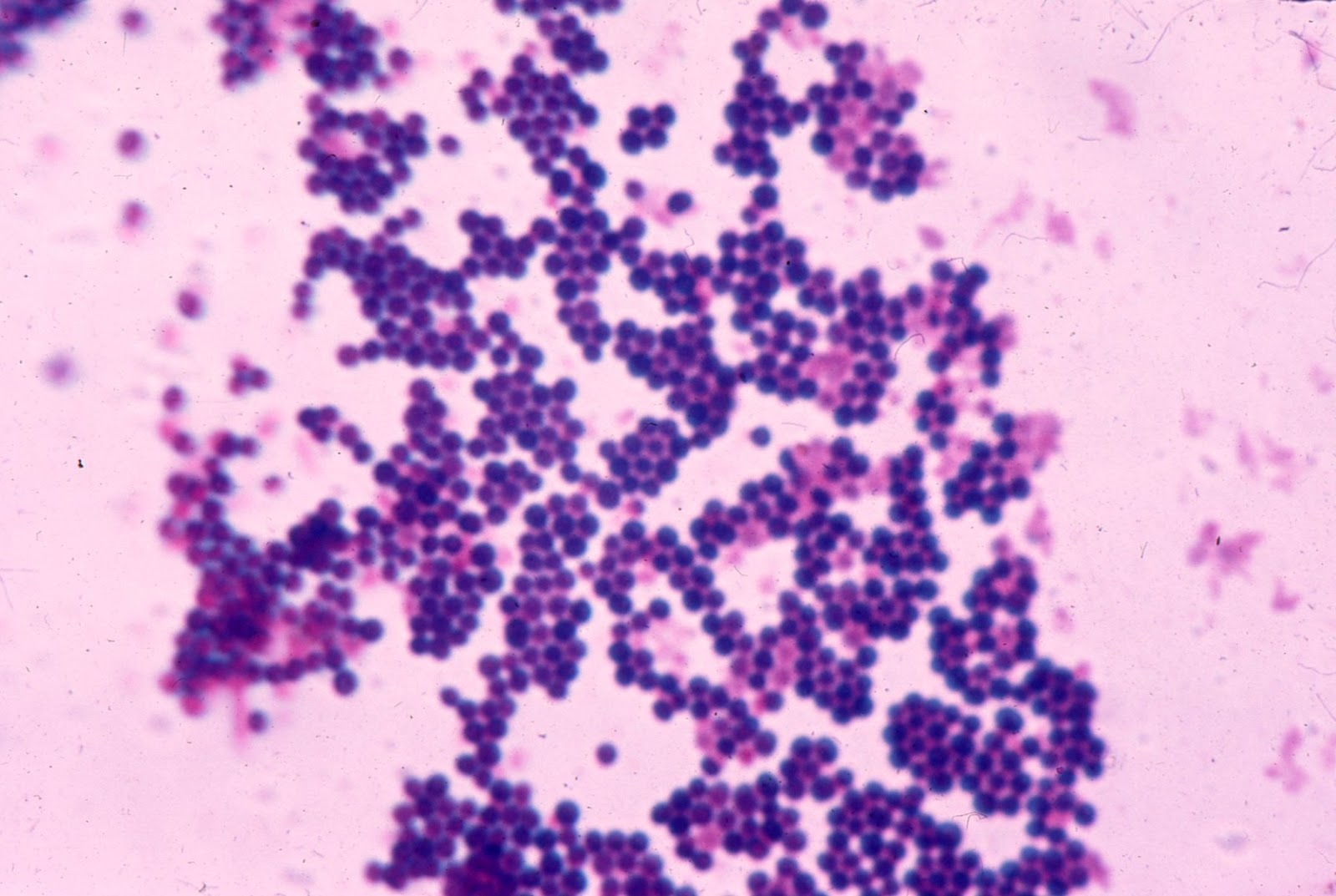 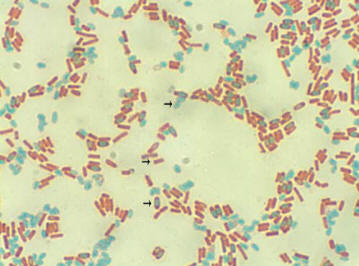 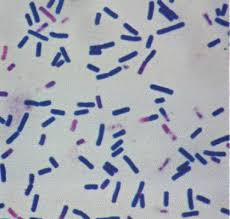 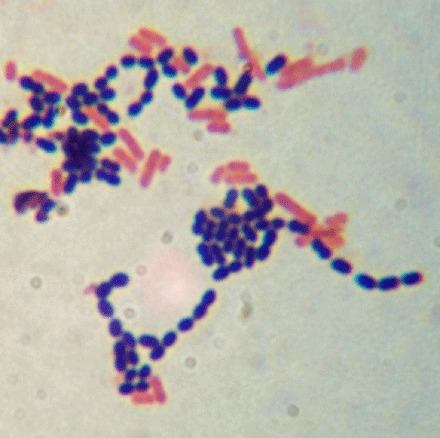 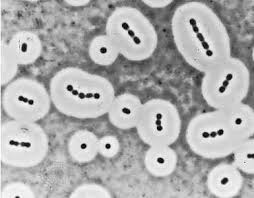 Tema 2. Técnicas básicas en microbiología
Tema 2.2 Preparaciones fijas y en fresco
Microbiología experimental 2020-1
Elaboró: Micro Exp. 
https://www.facebook.com/profile.php?id=100010129183459
Dudas y sugerencias en Inbox Micro Exp.
OBJETIVOS
Conocer los métodos de preparación en fresco y preparaciones fijas
Preparar frotis fijos y tinciones simples.
Identificar y describir las características morfológicas y la agrupación de las bacterias
Conocer el fundamento, técnica y aplicación de las principales tinciones utilizadas en microbiología
Identificar y describir el Gram de las bacterias presentes en muestras naturales
Identificar y describir endoesporas y cápsulas en cultivos microbianos
Observación microscópica: PREPARACIÓN EN FRESCO O HUMEDAS
Permite observar movilidad
Permite observar interacciones entre poblaciones in vivo
Puede combinarse con el uso de colorantes vitales para teñir estructuras específicas
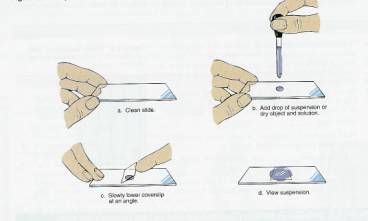 PROCEDIMIENTO
Colocar con ayuda de una pipeta pasteur  1 gota de muestra  sobre un portaobjetos (limpio y desengrasado)
Colocar el borde de un cubreobjetos sobre la gota en un ángulo de 45°
Dejar caer el cubreobjetos gentilmente sobre la gota de muestra
Observar al microscopio a 10x y 45x
No iluminar en exceso, baja intensidad de luz
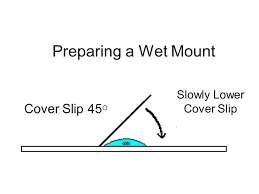 USO DE COLORANTES VITALES
Ejercen su acción en las partes vivas de la célula sin alterar su metabolismo
PROCEDIMIENTO
Colocar  con ayuda de una pipeta Pasteur 1 gota de muestra sobre un portaobjetos(limpio y desengrasado), adicionar 1 gota de colorante 
Colocar el borde de un cubreobjetos sobre la gota en un ángulo de 45°
Dejar caer el cubreobjetos gentilmente sobre la gota de muestra
Observar al microscopio a 10x y 45x
No iluminar en exceso, baja intensidad de luz
Describir morfología y organelos observados
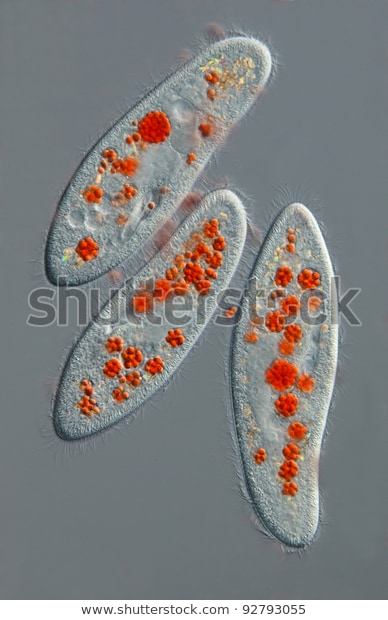 Se usan colorantes diluidos 1:10 000
Colorantes de baja
Toxicidad
Paramecium sp.
Tinción vital con 
rojo neutro
Es una tinción simple (un colorante) en fresco
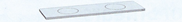 Marca el área de frotis en la parte posterior del porta objetos
PREPARACIONESFIJAS:FROTIS FIJO
DE MEDIO LÍQUIDO
DE MEDIO SÓLIDO
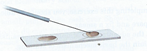 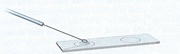 Colocar 2 asadas de agua
Colocar 2 asadas de medio de cultivo
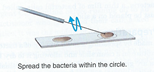 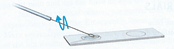 FROTIS FIJO 
Permite aplicar métodos de tinción 
Hace que las bacterias queden inactivas y adheridas al portaobjetos
Desnaturaliza las enzimas bacterianas presenvando las estructuras
Transferir una asada del cultivo y mezclar con el agua sobre el portaobjetos
Distribuir el cultivo en forma circular
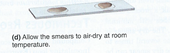 Permitir que el frotis seque
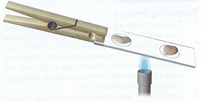 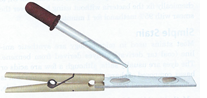 Cubrir el frotis con metanol al 95% por 1 minuto, secar al aire
Pasar el portaobjetos por la flama del mechero 2-3 veces
COMPONENTES DE UNA TINCIÓN
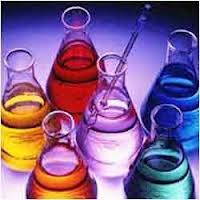 COLORANTE: Sustancia capaz de dar color a células, tejidos, fibras, etc
Químicamente esta constituido por:
Cromóforo: grupo aislado, covalente e insaturado que tiene una absorción característica
Auxócromo: son grupos funcionales o radicales que constituyen una molécula y poseen carga parcial positiva, tienen la función de intensificar el color.
AGENTE MORDENTE: Aumenta la afinidad entre el colorante/intensifican  en color 
AGENTE DECOLORANTE: Disolvente que se utiliza para eliminar el colorante no fijado
Los colorantes usados pueden ser:
BÁSICOS: Cromóforo con carga positiva (catiónico). Se une a ácidos nucleicos y polisacáridos ácidos
Clorihidrato de azul de metileno, safranina, cristal violeta, verde de malaquita
ÁCIDOS: Cromóforo con carga negativa. No tiñen la célula 
Eosina, fucsina ácida
CLASIFICACIÓN
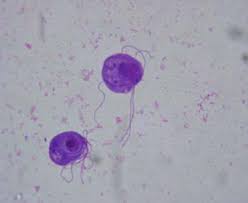 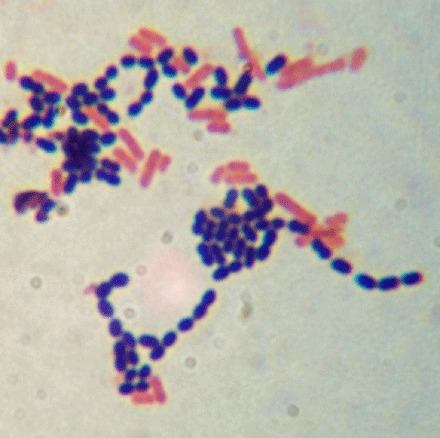 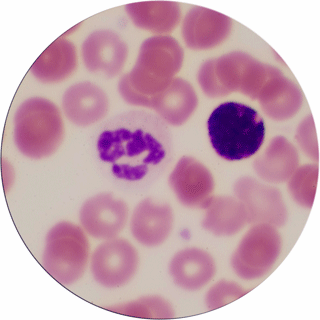 CLASIFICACIÓN
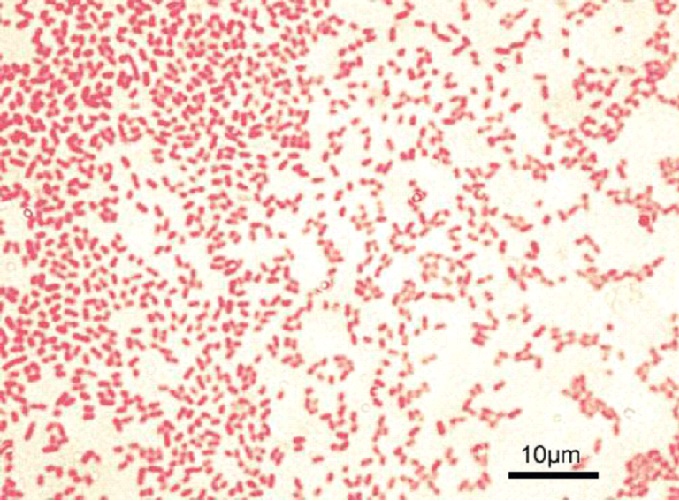 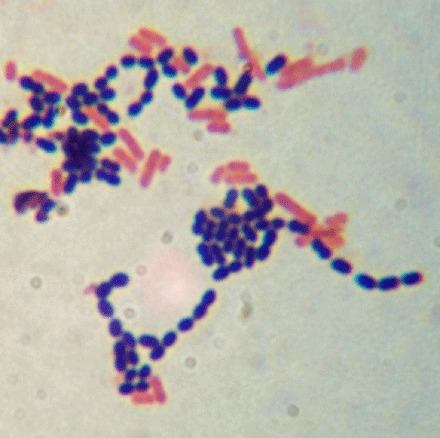 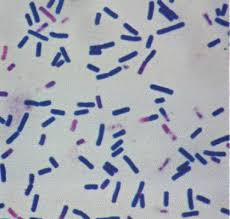 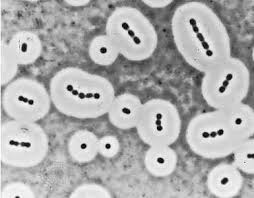 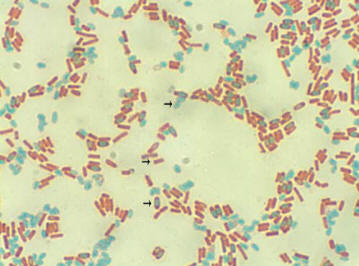 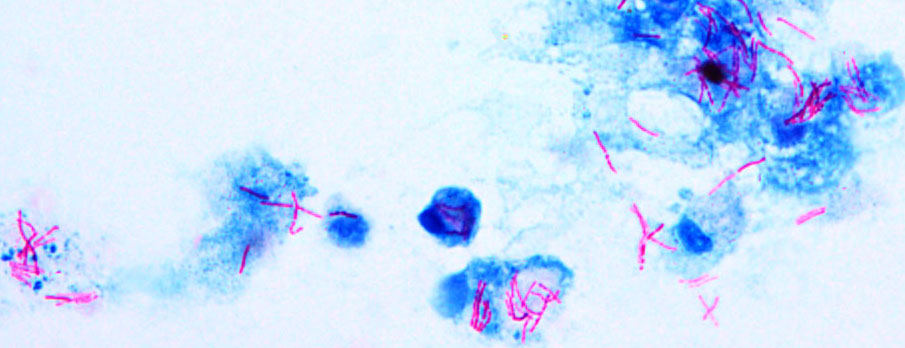 TINCIÓN SIMPLE
Se utiliza solo un colorante (básico)
Permite observar morfología y agrupación.
Permite observar su tamaño
AGRUPACION Y MORFOLOGÍA BACTERIANA
REGISTRO DE OBSERVACIÓN MICROSCÓPICA
FECHA: día/mes/año
MUESTRA:
Clave (ID), procedencia.
TINCIÓN: 
Tipo de tinción/colorante utilizado o preparación ( preparación en fresco/impronta, etc)
AUMENTO:
Objetivo utilizado o aumento total utilizado
DESCRIPCIÓN:
 Morfología, agrupación, color o reacción a la tinción que se esta utilizando (
TINCIONES DIFERENCIALES
La diferencia esta en la pared
TINCIÓN DE GRAM
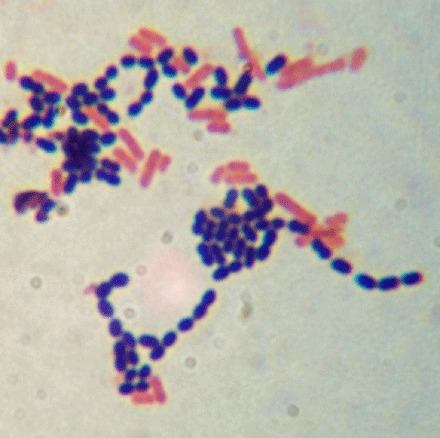 TINCIÓN DE GRAM
Desarrollada en 1884 por Hans Christian Gram
Clasificación bacteriana: Gram(+) y Gram (-)
Se basa en las características de la pared celular de las bacterias
Consiste en los siguiente pasos:
1. Tinción primaria. Tinción con cristal violeta por 60 s- (colorante primario). Toda célula es teñida
2. Agente mordente (lugol/yodo-yoduro) . Se une al cristal violeta en la celula y forma un complejo de cristal violeta-yoduro (CV-I)-ribonucleato de magnesio -60 s.
3. Agente decolorante (etanol-acetona) Lava el colorante primario de aquellas bacterias que son incapaces de retener el colorante primario disolviendo lípidos de membrana externa. La pared de bacterias Gram (+) se deshidrata y cierra poros.
4. Tinción secundaria o de contraste con safranina 60 s. Se tiñen las bacterias decoloradas (Gram negativas (-))
*Enjuagar con agua en cada paso.
Resultado:
Bacterias moradas= Gram positivas (+)
Bacterias rojas= Gram negativas (-)
PARED BACTERIAS GRAM
TINCIÓN GRAM
GRAM (-)
GRAM (+)
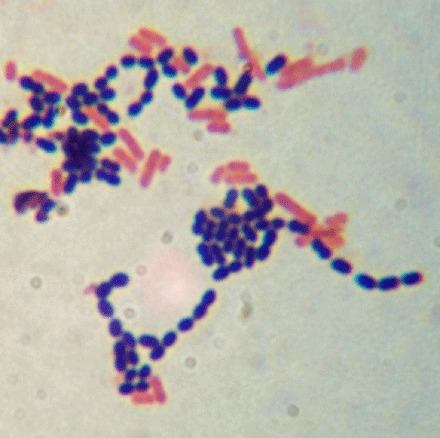 GRAM (+) y GRAM (- )
IMPORTANCIA
Identificar pureza de un cultivo microbiano.
Asignar un tratamiento adecuado en función del microorganismo causante
TINCIÓN DE ZEHL-NEELSEN
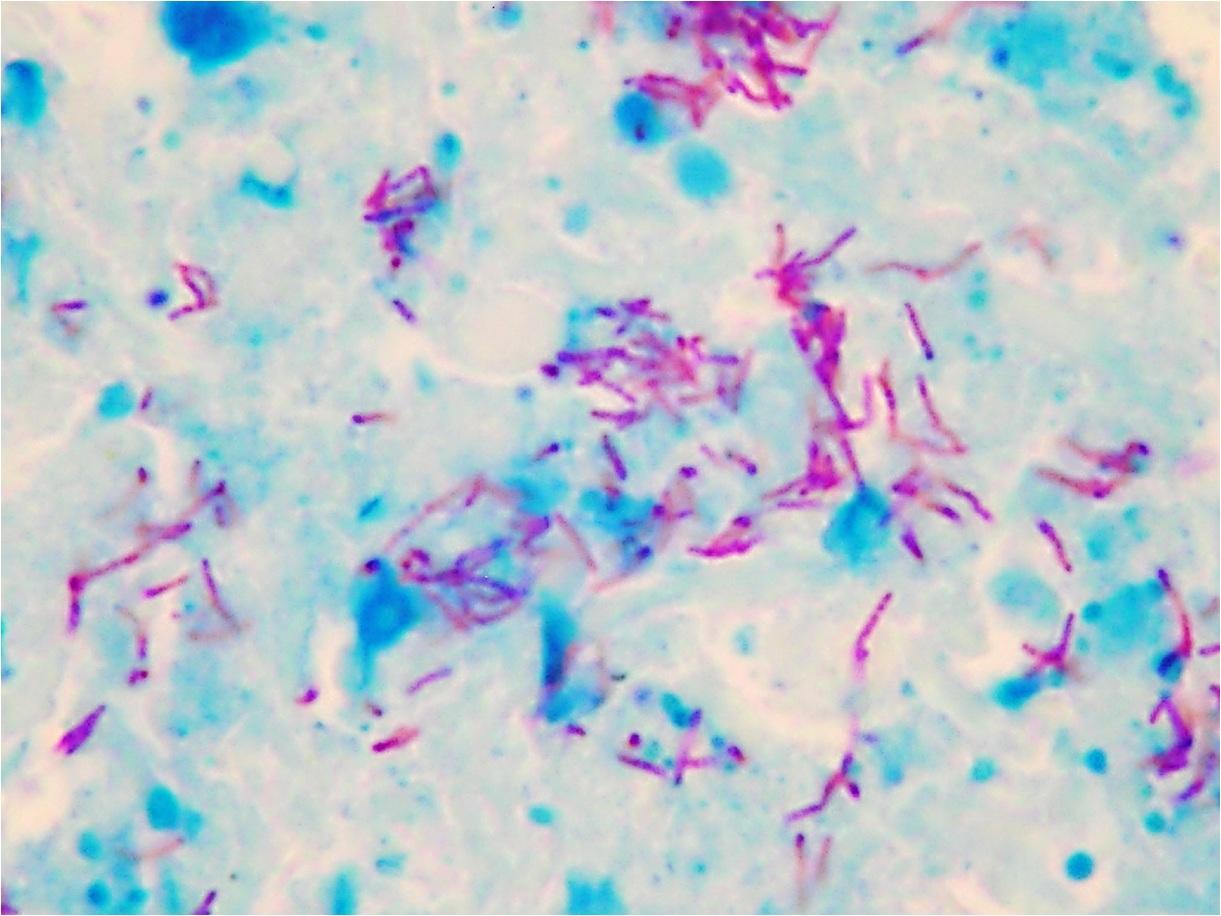 TINCIÓN DE ZIEHL-NEELSEN: BACTERIAS ALCOHOL-ACIDO RESISITENTES
Desarrollada por Franz Ziehl y Karl Adolf Neelsen para identificación del género Mycobacterium y Nocardia: 
Consiste en los siguiente pasos:
1. Tinción primaria. Tinción con Fucsina fenicada con calentamiento (colorante primario). Toda célula es teñida
2.  Agente decolorante (HCl-Etanol) Lava el colorante primario de aquellas bacterias que son incapaces de retener el colorante primario.
4. Tinción secundaria o de contraste con azul de metileno. Se tiñen las bacterias decoloradas 
Resultado:
Bacterias fucsias= Alcohol-acido resistentes BAAR+
Bacterias azules= NO alcohol-ácido resistentes BAAR-
TINCIÓN BAAR
IMPORTANCIA
Identificación de patógenos de importancia clínica:
*Tuberculosis. Mycobacterium tuberculosis 
*Lepra.  Mycobacterium leprae
*Nocardiosis.  Nocardia sp.
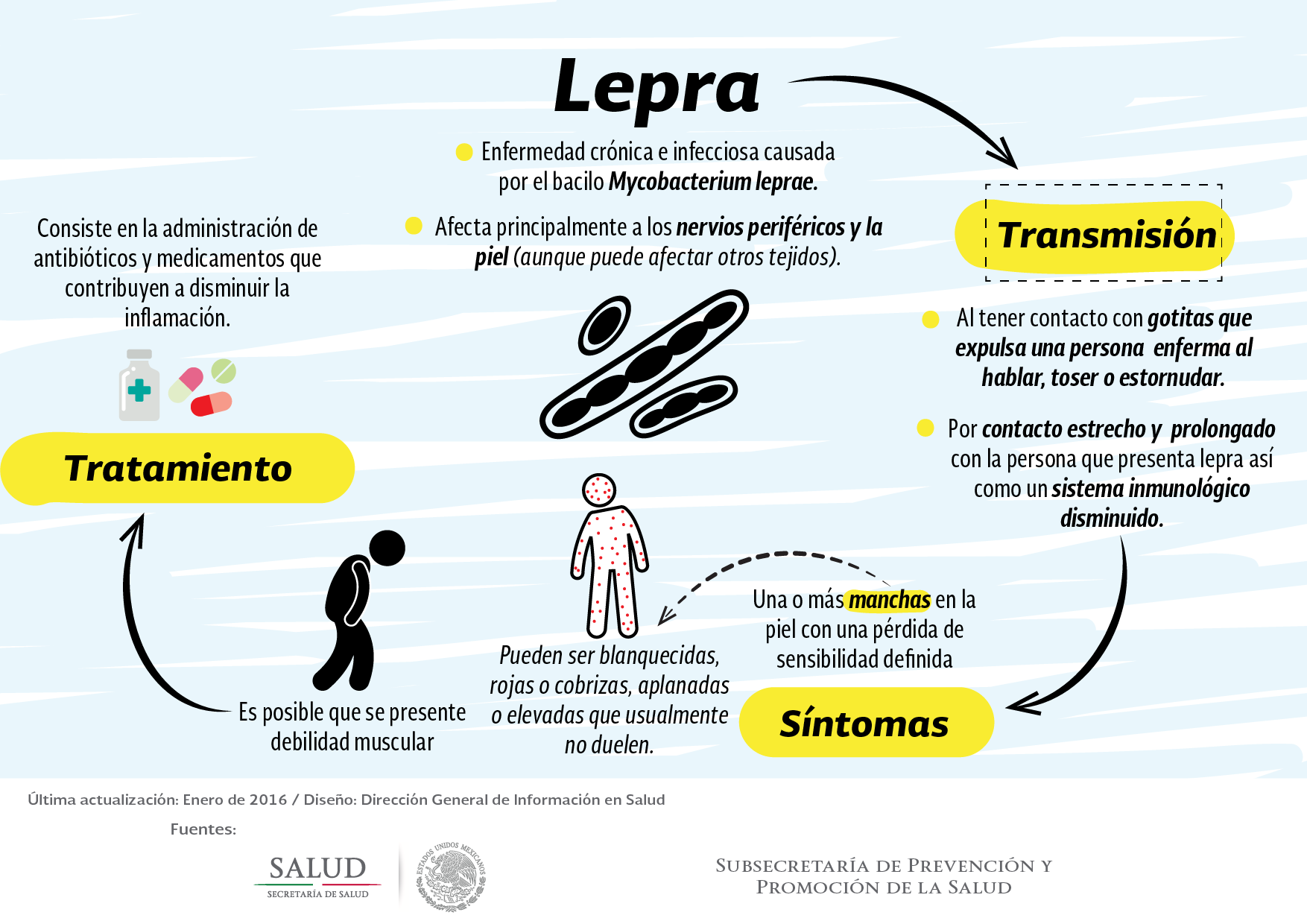 TINCIONES SELECTIVAS
TINCIÓN DE ESPORA
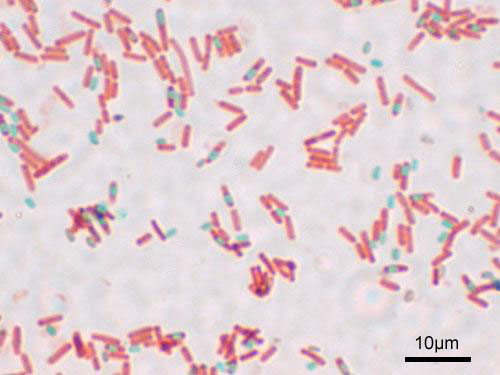 TINCIÓN DE ESPORAS
Desarrollada por Schaeffer y Fulton para observación de esporas.
Géneros: Clostridium y Bacillus 
Consiste en los siguiente pasos:
1. Tinción primaria. Tinción con verde da malaquita con calentamiento por emisión de vapores 5-10 min/ (colorante primario). Se tiñen células vegetativas y esporas
2.  Agente decolorante (Agua) Lava el colorante primario de las células vegetativas
3. Tinción secundaria o de contraste con Safranina. Se tiñen las células vegetativas
Resultado:
Células vegetativas= rojas
Endoesporas/exoesporas= verdes
TINCIÓN DE ESPORA
TINCIÓN DE CÁPSULA
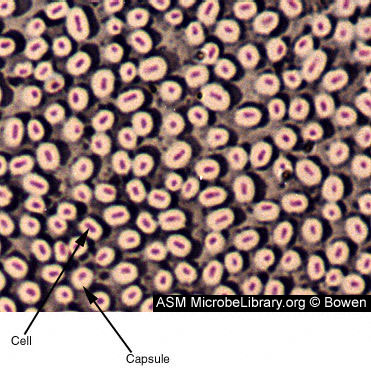 TINCIÓN DE CÁPSULA (NEGATIVA)
Colocar 1 gota de tinta china
En un extremo del portaobjetos. 
Colocar una asada del cultivo 
Microbiano y mezclar
Desarrollada para la detección de cápsulas
Géneros: Streptococcus  y Cryptococcus 
Las partículas tinta china/eosina no entran a la célula (0.2- 1µm)-cromóforos negativos.
No se fija al calor-integridad cápsula.
Resultado:
Fondo negro, microorganismos transparente
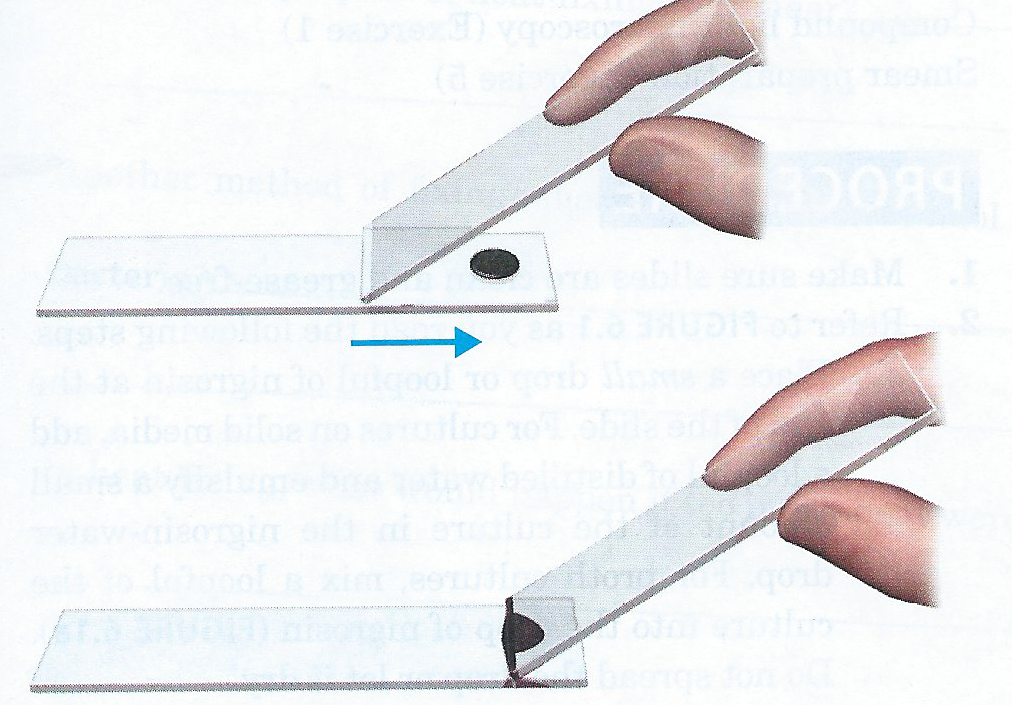 Con ayuda de la orilla de otro portaobjetos en un ángulo de 45°,distribuir la gota de tinta con microorganismos
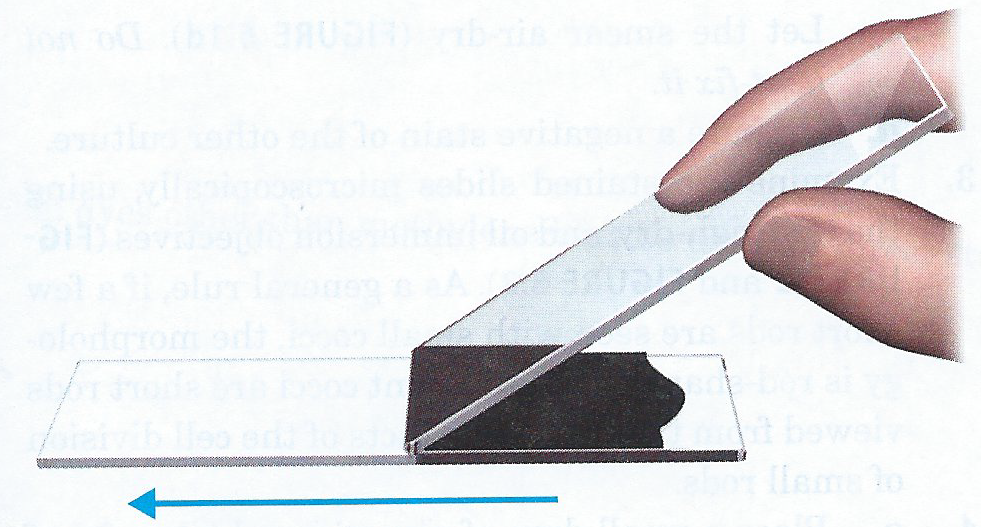 Esparcir la gota con microorganismos
Y tinta china en la superficie del portaobjetos
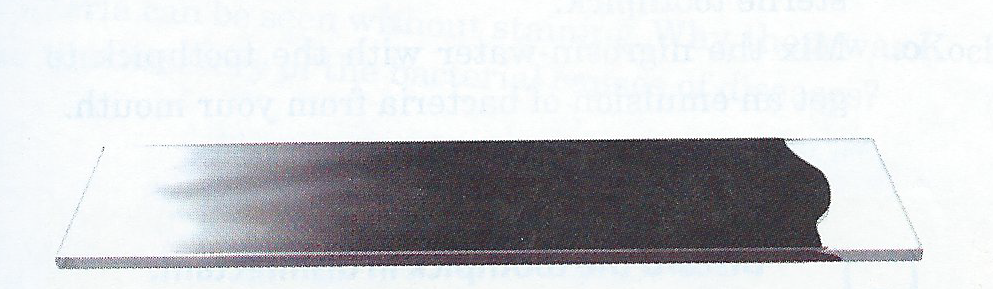 Dejar secar al aire.
TINCIÓN DE CÁPSULA
PROBLEMAS TINCIONES
Problema 1
Un paciente se presentó en el hospital con un cuadro severo de pneumonia, fiebre, sudores nocturnos y falta de apetito, después de hacerle una radiografía de torax, se observaron un gran numero de deformidades en el pulmón por lo cual se realizó una tinción de Ziehl Neelsen.

¿Qué microorganismo podría estar asociado?
Problema 2Para la misma muestra se realizó una tinción de cápsula.Completa tu descripción
Problema 3Se realizó la tinción de Gram de una muestra de pulque y se tomo una micrografía a 100x.Realiza la descripción
Problema 4
A continuación se te muestran 12 imágenes de tinciones microscópicas (numeradas de P1-P12), las cuales están asociadas a los siguientes microorganismos:
Pseudomonas aeruginosa
Staphylococcus aureus
Moraxella catarrhalis
Escherichia coli.
Salmonella typhi
Neisseria gonorrhoeae
Streptomyces griseus
Bacillus subtilis
Clostridium botulinum
Leuconostoc mesenteroides 
Klebsiella pneumonie
Realiza una investigación acerca de la importancia clínica y en alimentos de estos microorganismos, después describelas  y di cual es el microorganismo más probable al que puede asociarse esa tinción. Justifica tu respuesta
P1
Un paciente en coma desarrolló una lesión purulenta en su espalda a la que se le realizó una tinción de Gram que se observó a 100x.
¿A qué microorganismo podría estar asociado?
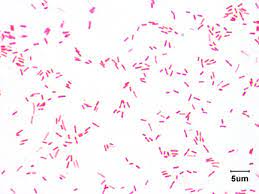 P2
Debido a la sospecha de contaminación fecal en un agua para el consumo humano, se realizó una tinción de Gram al sedimento de la muestra.
¿Qué microorganismo podría estar asociado?
P3
El primo de un amigo desarrolló una infección en la garganta que le provocaba expectoraciones verdosas-amarillentas, se tomó una muestra de ellas y se realizó una tinción de Gram

¿A qué microorganismo podría estar asociado?
P4
El papa de Juanito desarrollo una infección en las vías respiratorias que rápidamente afecto a su oído produciendo un fluido purulento que salía a través de su oído. Se realizó una tinción de Gram y se observó lo que se muestra en la micrografía

¿A qué microorganismo podría estar asociado?
P5
Un hombre de negocios canadiense hizo una escala en CDMX, tenia mucha hambre y se comió unos tacos al pastor cerca del aeropuerto, unas horas después desarrollo una fuerte diarrea. Se tomó una muestra y se realizó una tinción de Gram. 

¿Qué microorganismo podría estar asociado?
P6
Hace muchos años un estudiante de FQ  comió unos tacos de suadero en el pasillo que da hacia la salida a Odontología, después de unos dias  desarrollo una fuerte diarrea con presencia de sangre, fuertes dolores abdominales y fiebre y vómito.
 Se tomó una muestra y se realizó una tinción de Gram. 

¿Qué microorganismo podría estar asociado?
P7Después de una noche de pasión intensa, “Perenganito” comenzó a tener inflamación y dolor al orinar, después de unos días empezó a secretar un liquido fétido y purulento al cual se le realizó una tinción de Gram¿Qué microorganismo podría estar asociado?
P8En un laboratorio de investigación se consiguió aislar un microorganismo que producía un fuerte antibiótico, se realizó una tinción de Gram y se tomó la micrografía de la derecha¿Qué microorganismo podría estar asociado?
P9
Un panadero detectó un defecto en sus panes artesanales, ya que en su ultimo lote se presentaban filamentos viscosos dentro de sus panes y el pan tenia un sabor indeseable 
 Se tomó una muestra y se realizó una tinción de Gram y de endospora. 

¿Qué microorganismo podría estar asociado?
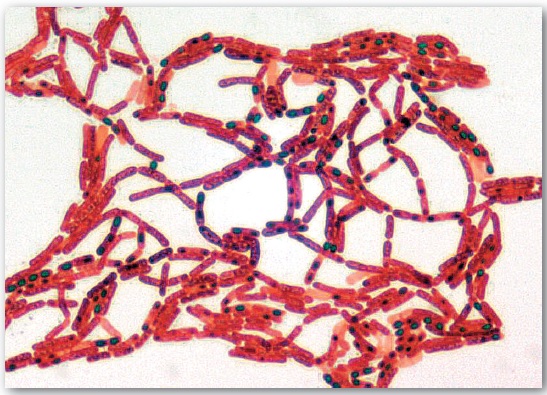 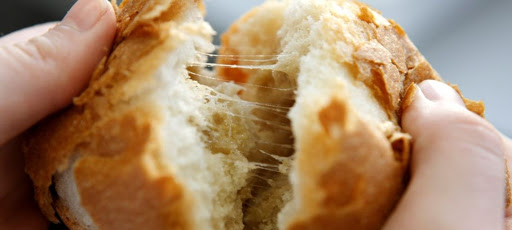 P10
Un granjero que acostumbra hacer sus enlatados caseros detecto que en sus últimos enlatados de paté de hígado se habían abombado, consulto con su amigo QA , el cual tomó una muestra y se realizó una tinción de Gram y de endospora. 

¿Qué microorganismo podría estar asociado?
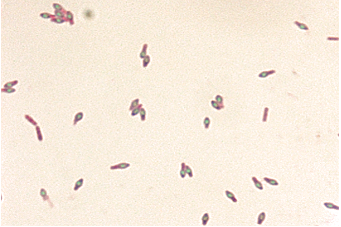 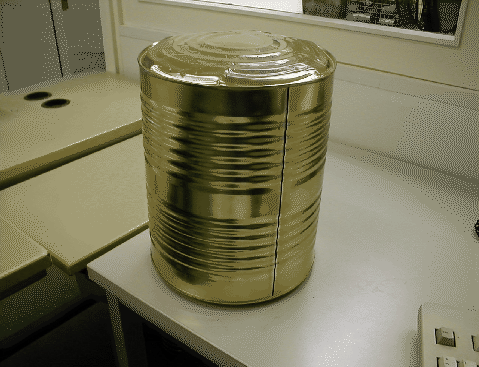 P11
En un laboratorio de investigación dedicado a explorar las bondades del agua miel, se encontró que una muestra después de unos días presentaba una textura viscosa y un olor etilico, se realizo una tinción de Gram y una tinción de cápsula y se observó.


¿Qué microorganismo podría estar asociado?
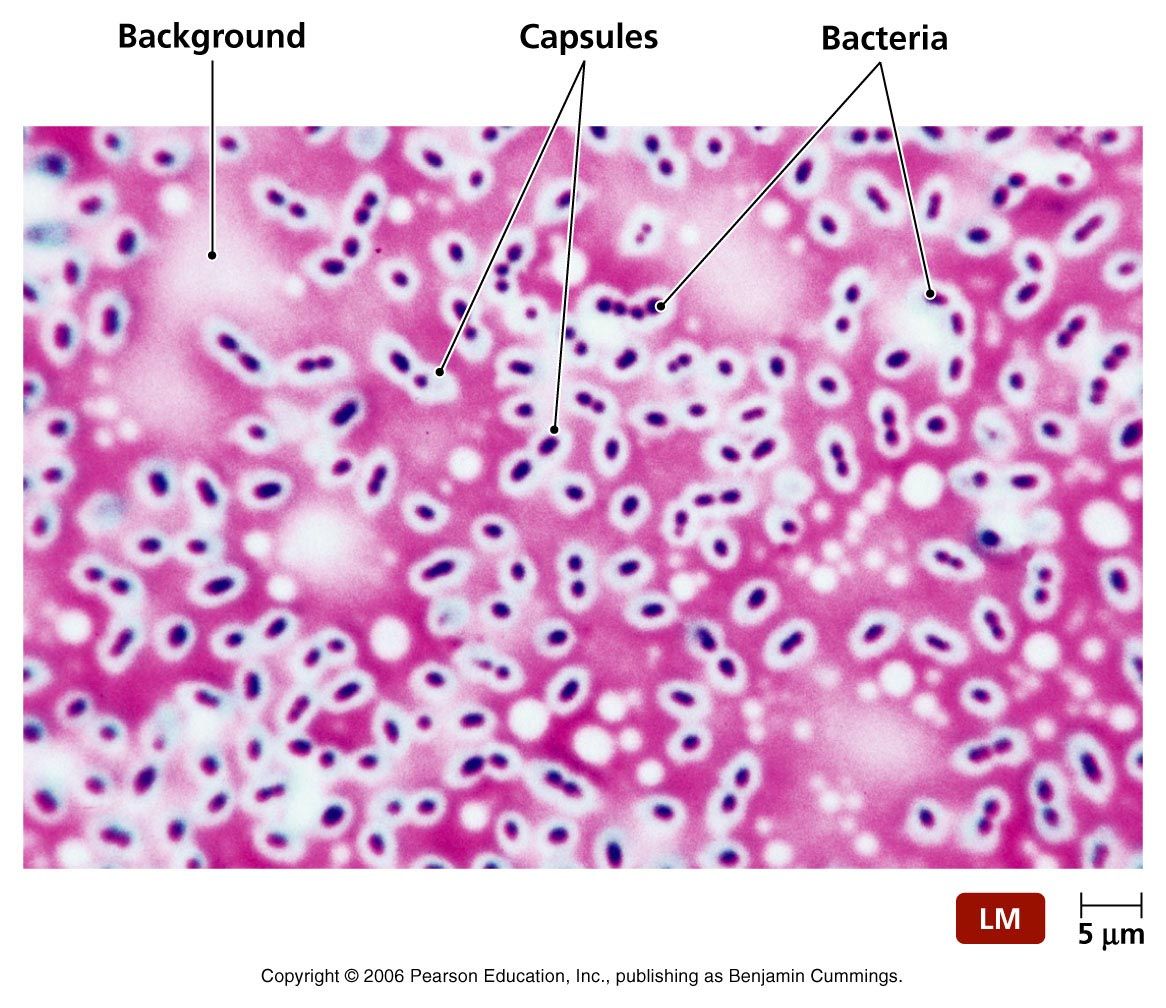 P12
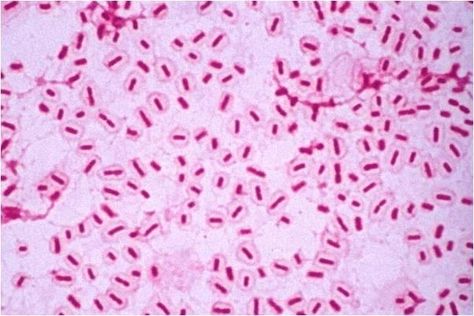 Un paciente con VIH, después de estar hospitalizado por más de 6 meses comenzó a tener un fuerte problema en las vías respiratorias que dificilmente reaccionaba al tratamiento con antibióticos.
Se decidió tomar una muestra y hacer una tinción de Gram y de cápsula para saber que microorganism podría estar implicado.


¿Qué microorganismo podría estar asociado?
Material de consulta adicional
1. Preparaciones en fresco
http://mediacampus.cuaed.unam.mx/node/4196 
-Gota pendiente
https://www.youtube.com/watch?v=CAKfm77cUoU 
2. Tinciones vitales
https://www.youtube.com/watch?v=X6uLtAVyR_0 




3. Impronta con azul de algodón
https://www.youtube.com/watch?v=P-kiFFZ7NvU 
4. Presentación preparaciones fijas y tinciones
-Preparaciones fijas: el frotis.
https://www.youtube.com/watch?v=O9bUs7UuS10 
-Tinción simple
https://www.youtube.com/watch?v=faZlvE8PN9s